СОЧИ - 2014
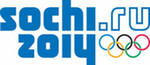 Олимпиада
Родина Олимпийских игр – Древняя Греция
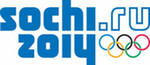 1. Сколько колец на Олимпийском флаге?
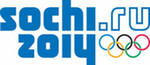 2. Где проводились Зимние олимпийские игры 2014 года?
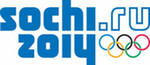 3.Что обозначают кольца на Олимпийском флаге?
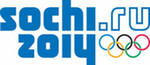 4. Родина Олимпийских игр
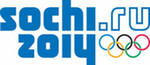 5. Значение термина «Олимпиада» в Древней Греции
Символы олимпиады в сочи
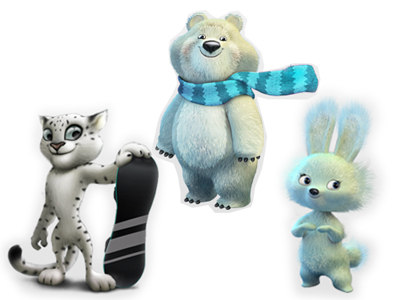